Internal audit approach in
Pauls Stradins Clinical University Hospital
Laura Indrikova
30.05.2024
About us
Founded in 1910, Hospital carries historical components and prides itself in its traditions that have and still continue for more than 110 years
Hospital is a multi-profile hospital that:
Provides full-scale emergency and planned medical assistance
Provides pre- and post-diploma education
Conducts scientific research
Ensures testing and implementation of new treatment methods and technologies in Latvia
Hospital is a state limited liability  company in which all capital shares belong to the state
The holder of state capital shares is the Ministry of Health
Hospital Statistics
30 different clinics and centers
138 Total hospital specialists
3500 Total hospital employees
95 Doctors of Science
18 Professors
25 Associate Professors
900 Physicians
1080 Nursing staff
265 Care support staff
100 Administrative staff
1155 Technical staff
248 094 Outpatient
48 480 Inpatient
59 626 Emergency Medical Center visits
24 463 Day inpatient
*25.04.2024.
Internal audit

Who we are and what we do?
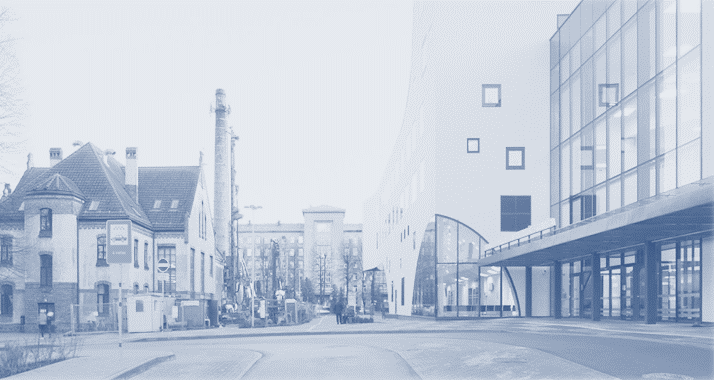 v
Structure and purpose
IA operates using Internal audit professional practice standards
Not an instrument of punishment, but support
Provides assurance on the effectiveness of the internal control system
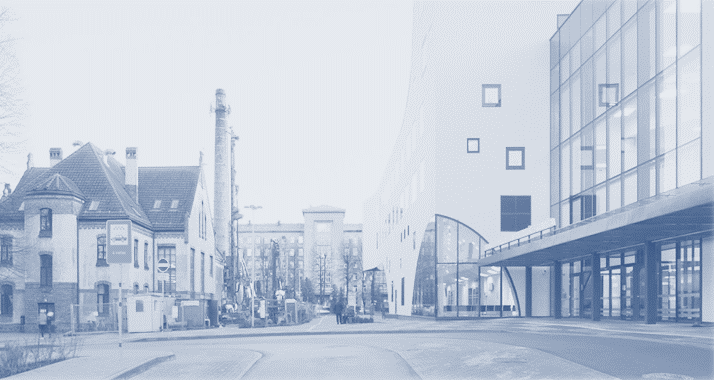 v
Internal controls system- purpose
v
Internal control system –COSO model
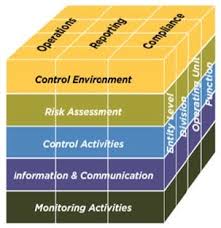 Effectiveness of internal control system

How do we check and what do we conclude?
Procedures
Framework
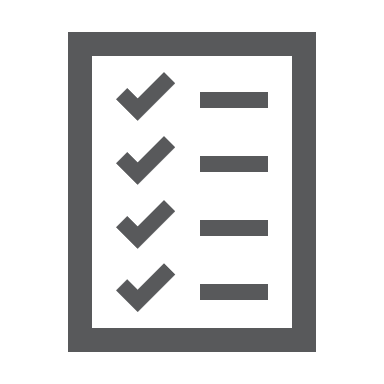 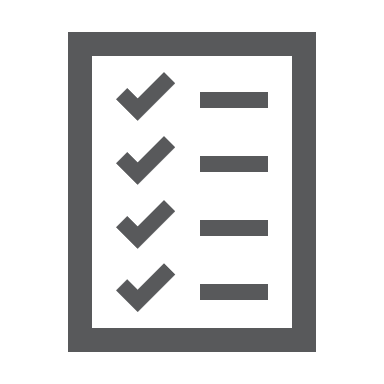 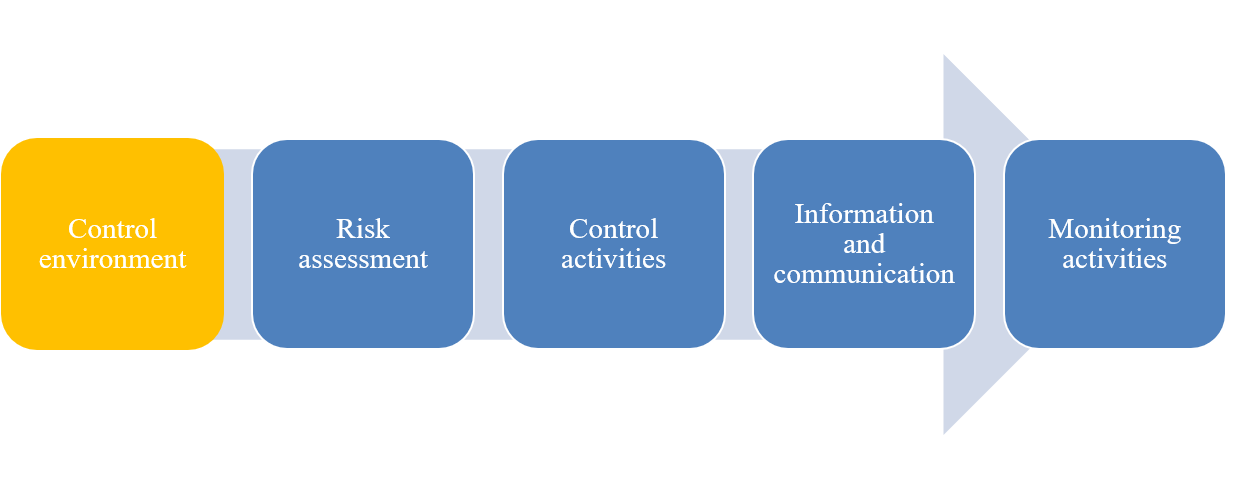 Control environment
Responsibilities
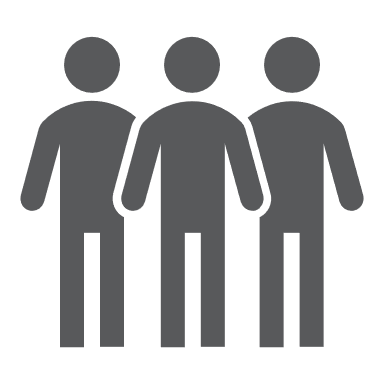 Administration
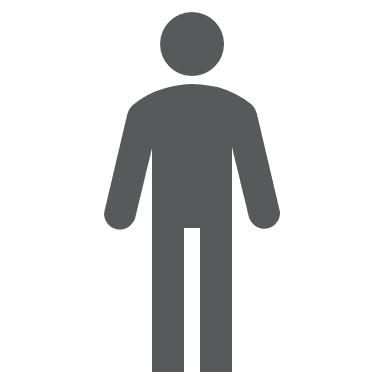 Clear roles
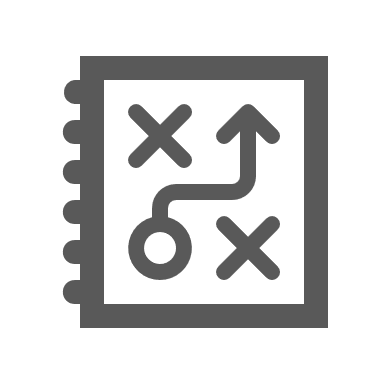 Centralised/ decentralised function
Exceptions
No one owns the process
Duplication of functions
Clear understanding of individual and team work
Effective use of premises
Quality of equipment
Ensuring succession
Premises and equipment
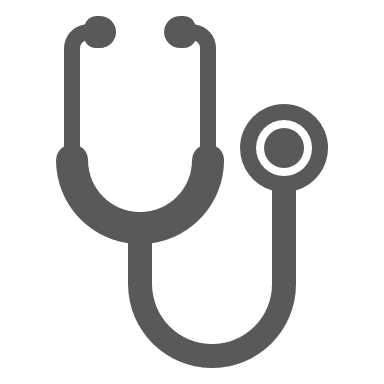 Assessment process
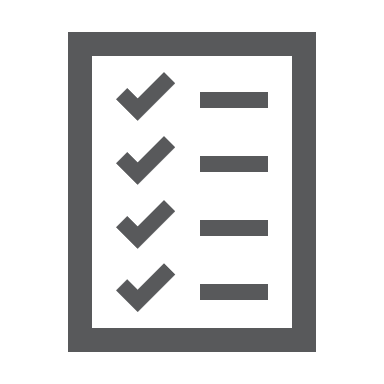 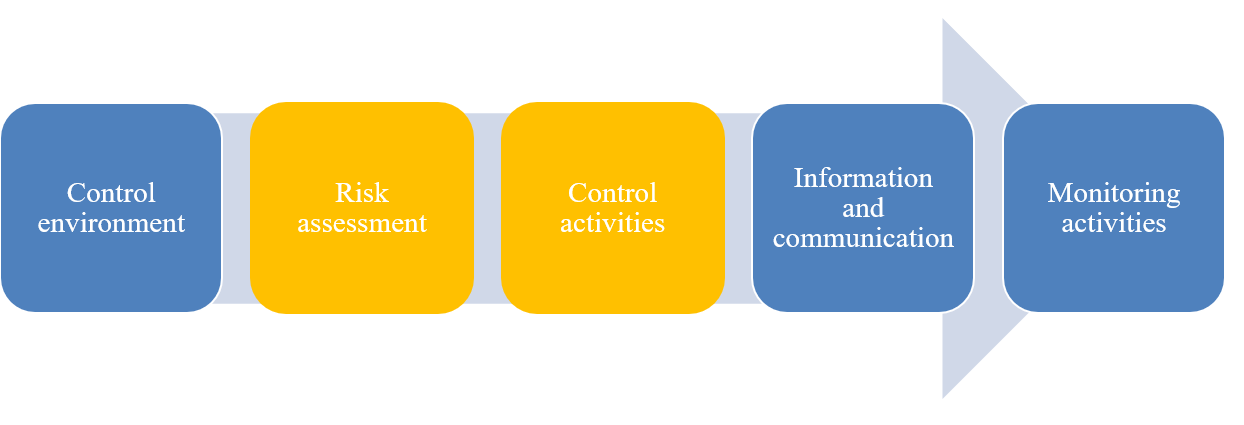 Risk assesment and control activities
Purpose for system
Strategy
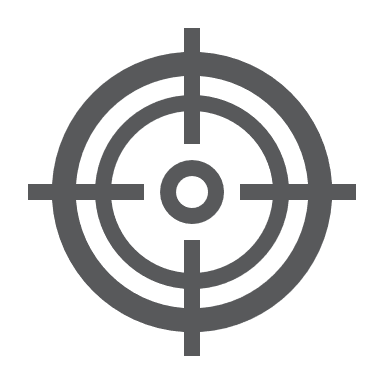 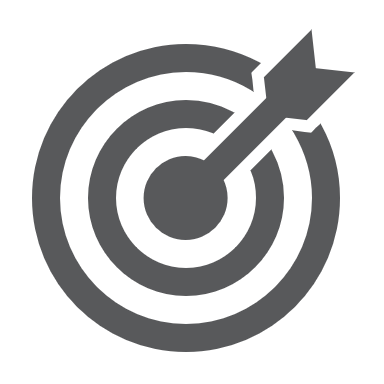 Risk management function overall and for individual processes
Strategy for measurement of KPI
Clear understanding of work cascade
Controls for minimizing the risks
Control design and control operations
Controls
Compliance
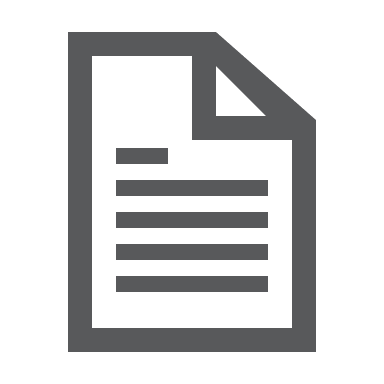 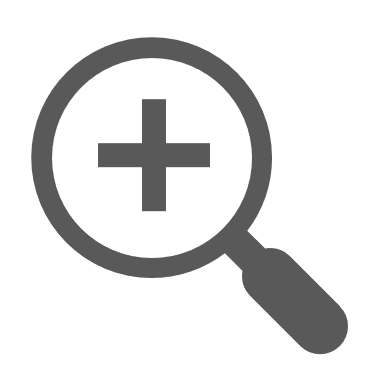 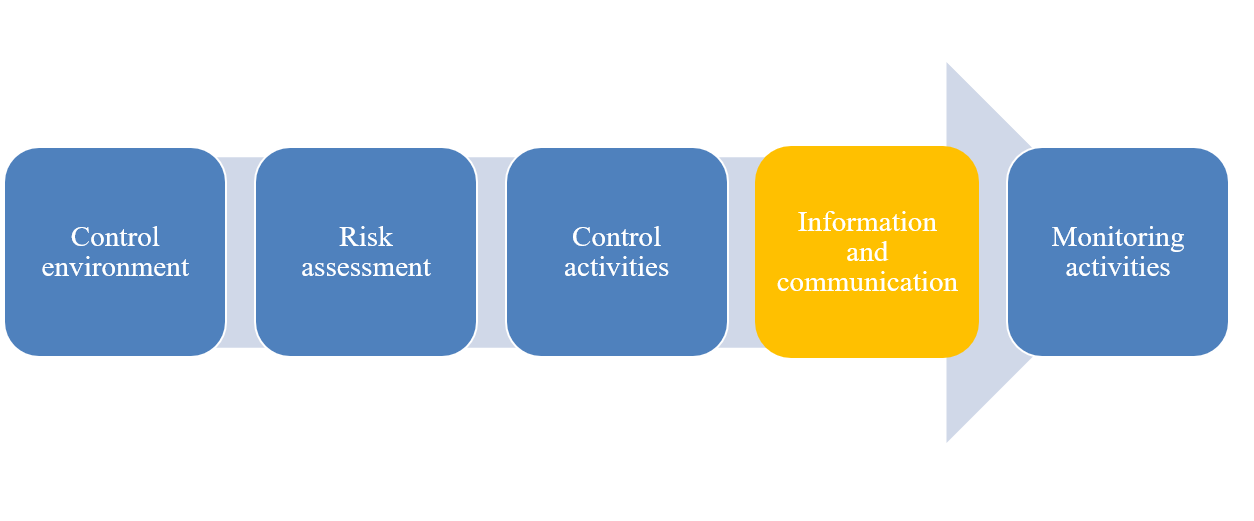 Information and communication
Communication with patients
Communication with collages
Communication with other involved parties
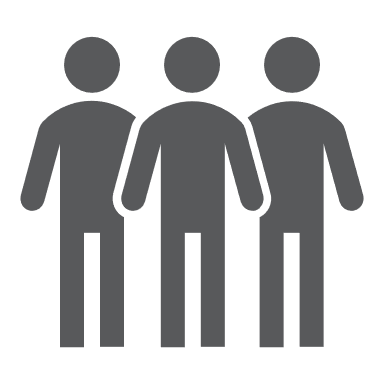 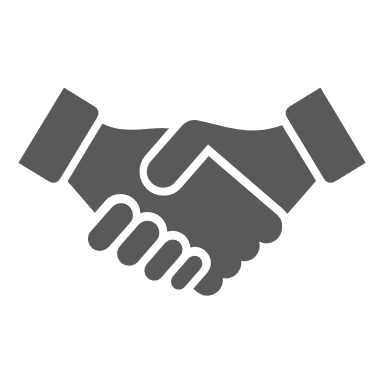 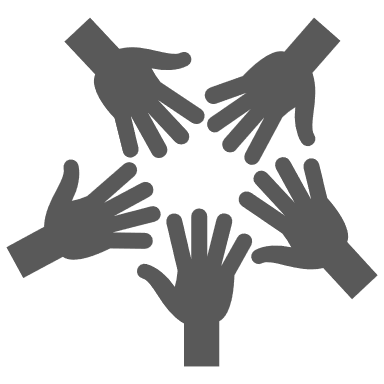 Effective communication with all parties is challenge
We have the information, but are not able to share it effectively
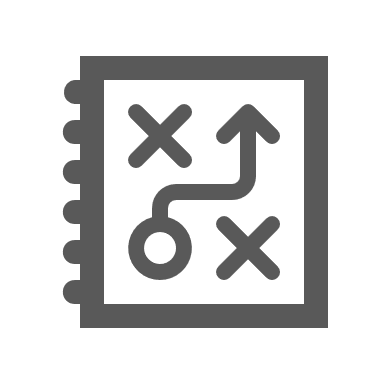 Right information on the right time
Correct information
Clear communication channels
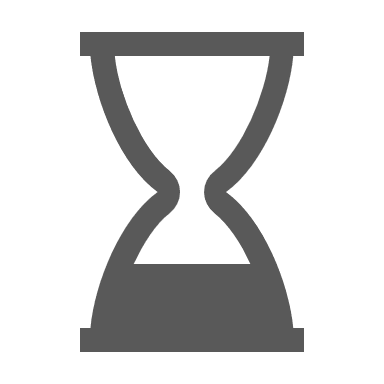 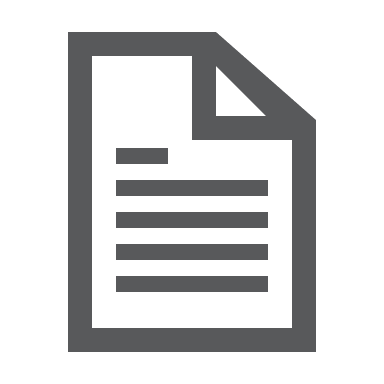 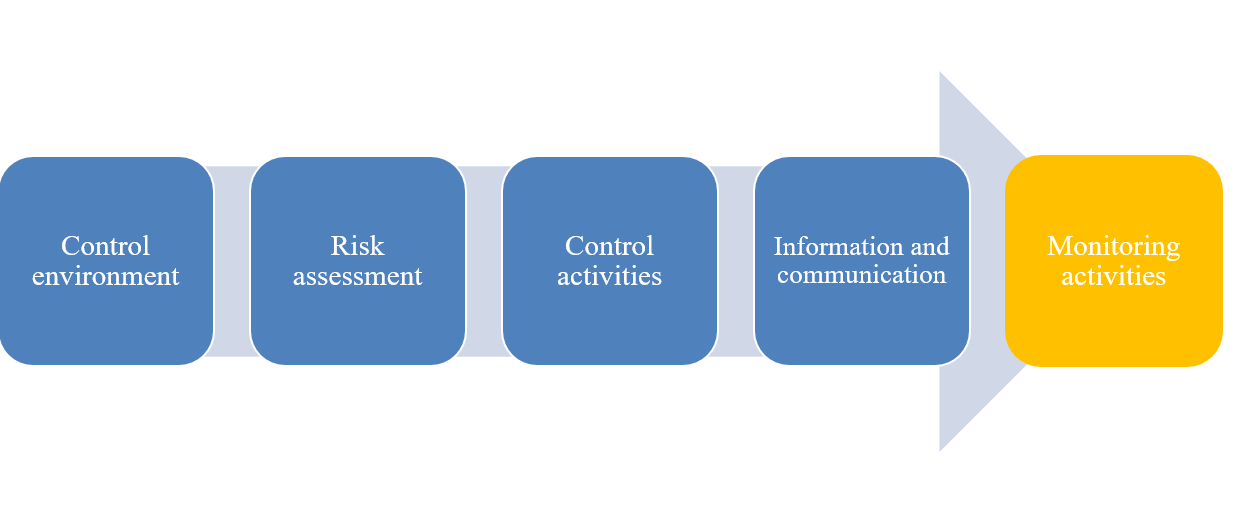 Monitoring activities
Supervision provided by 2nd line
Supervision during process
External supervision
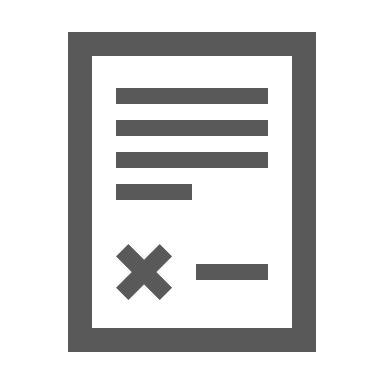 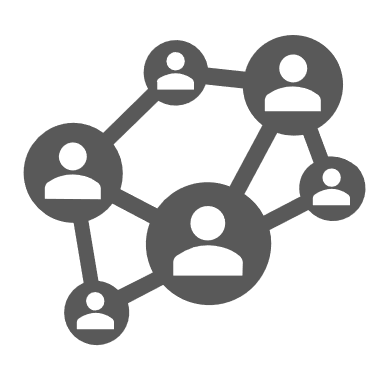 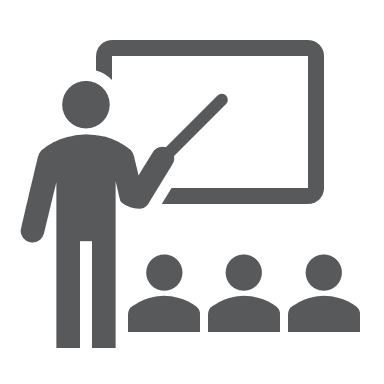 Effectiveness of internal control system

What’s next?
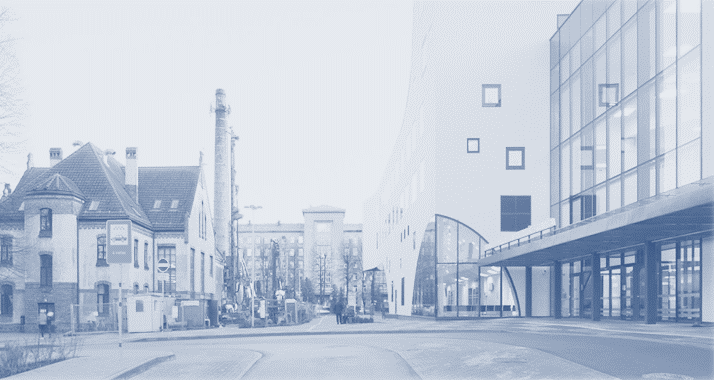 v
Internal audit process
v
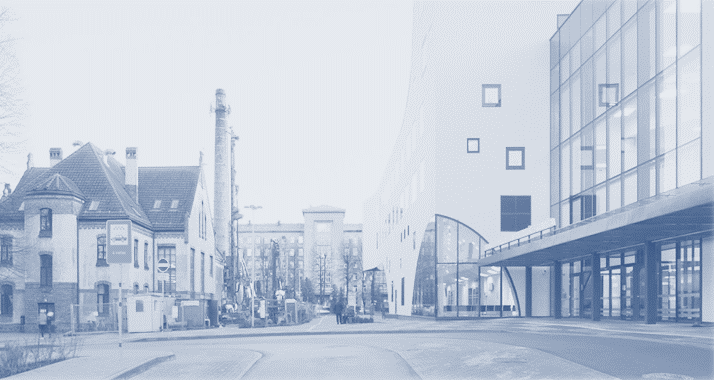 Internal audit results
Effective internal control system helps us to be better for our patients, colleagues and others

Improve it together
Thank You!